ACCESSOIRES PC
Drakkar Ragnarök
Casque gaming 7.1 avec vibration
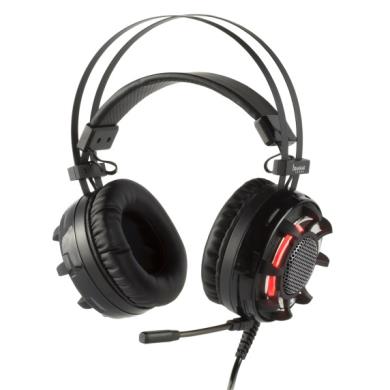 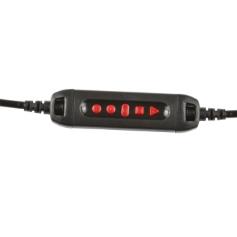 Caractéristiques techniques : 
Casque circum-aural (fermé ) avec haut-parleurs
Effet sonore 7.1 virtuel numérique avec 2 niveaux de vibration pour une immersion en 4D
Coussinets de grande taille pour un confort optimal
Taille des haut-parleurs : 50 mm de diamètre
Assure une parfaite isolation des bruits extérieurs
Télécommande sur câble avec réglage de la vibration, du volume, du son surround et du mode muet
Dispose d’une large réponse en fréquence de 20 à 20.000 Hz pour une restitution fidèle des graves et des aigus
Microphone omni-directionnel
Procédure Plug & Play
Se branche directement à votre PC sans avoir à installer de pilotes (longueur câble : 1,8 m)
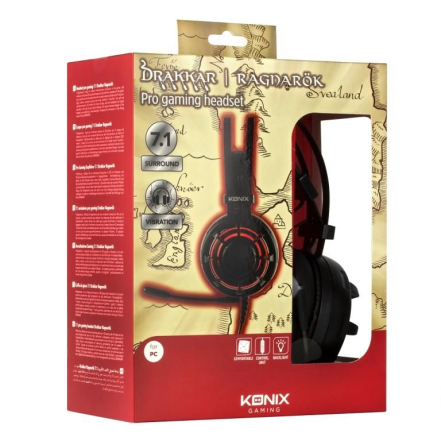 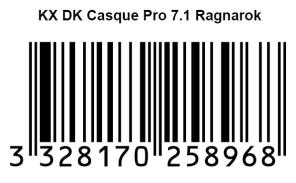 Ref Innelec : 61881194967Gencod : 3328170258968
Deee :  0,08 € 	
PVTTC : 49,99 €